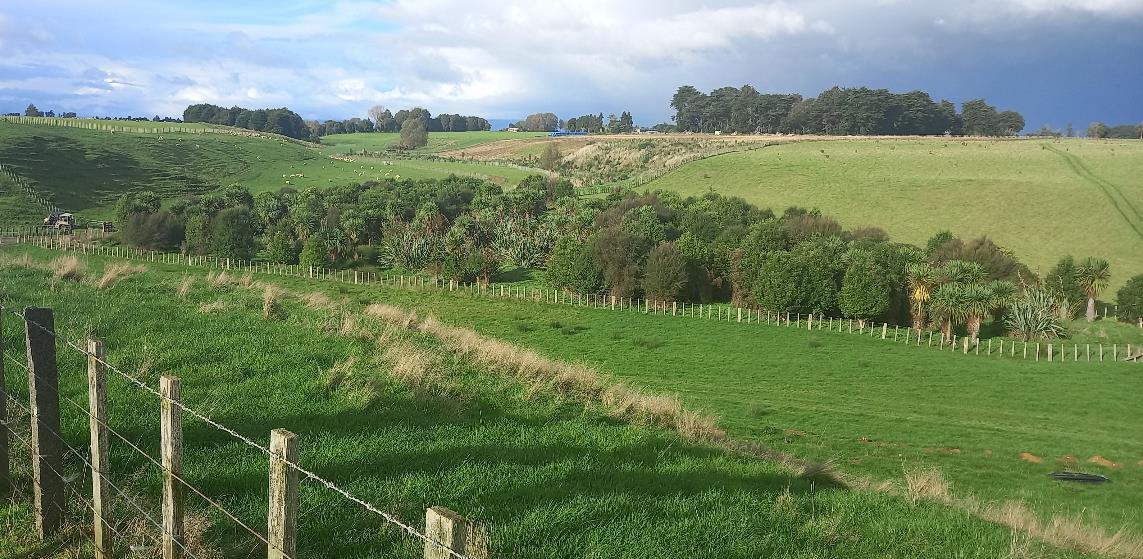 Manawatū River Catchments Collective
HAYNES CREEK CATCHMENT
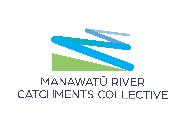 Presented by Margaret Brown
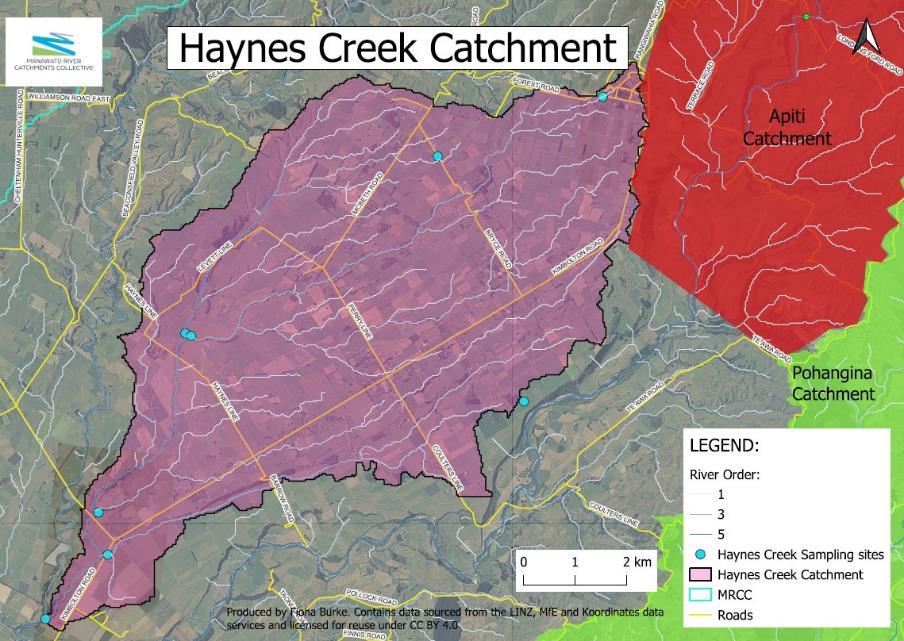 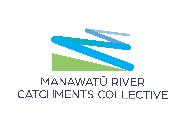 Haynes Creek Catchment
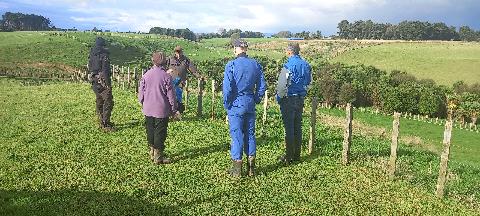 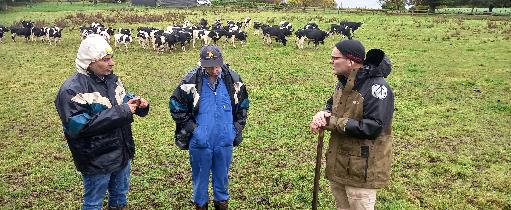 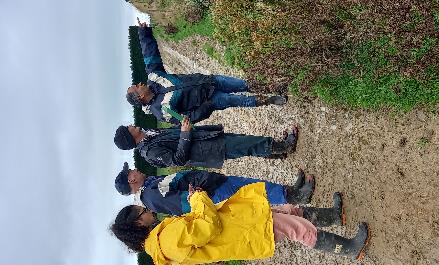 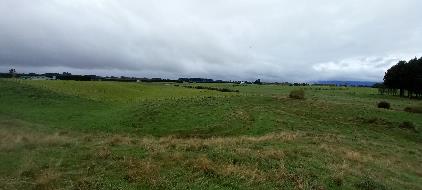 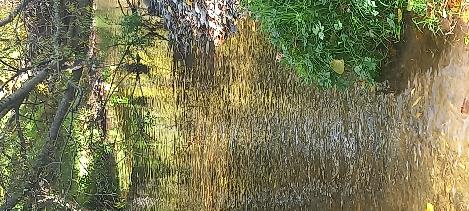 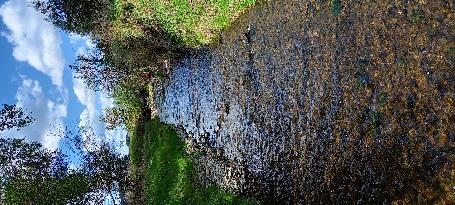 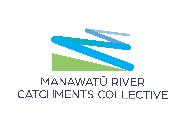